GENERATIONAL CONSIDERATIONS FOR RELOCATION PROFESSIONALS
Presented By: 
Jennifer ManisManager –  International HRCenter of Excellence 
April 2017
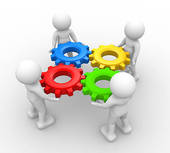 WHERE ARE WE NOW ? Some current demographics:US Population
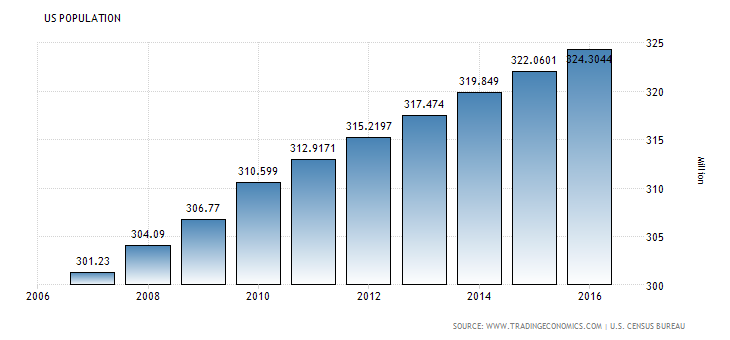 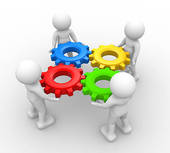 WHERE ARE WE NOW ? Some current demographics:Growth in US Employment past year
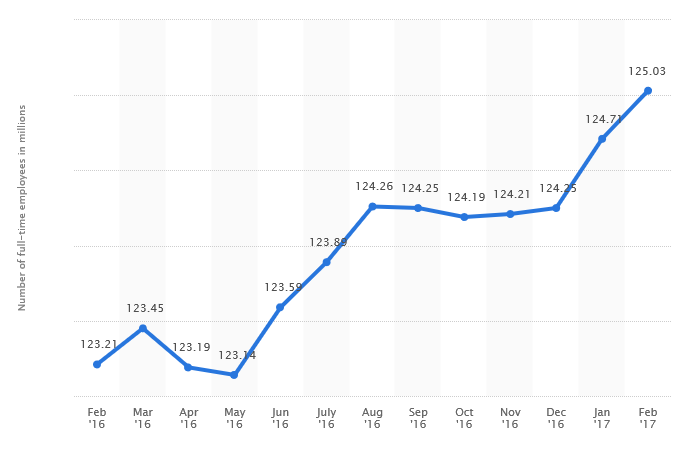 Used with permission Statista.com based on data compiled from the US Bureau of Labor Statistics, February 2017
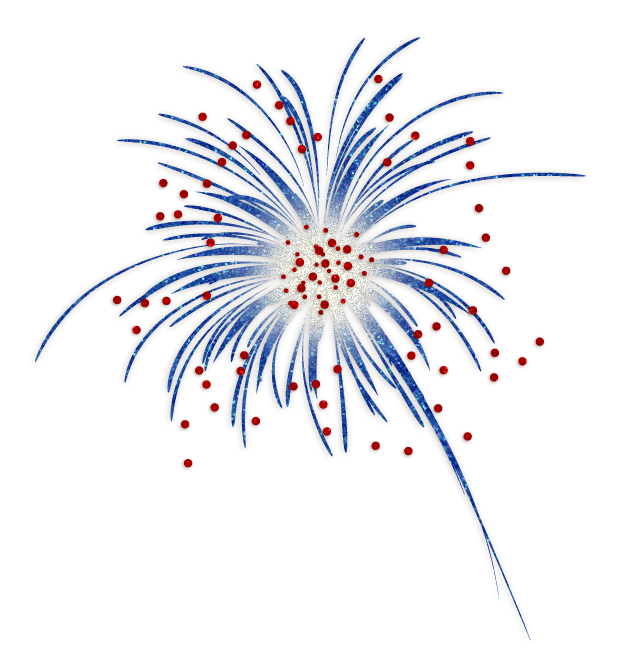 WHERE ARE WE NOW ? US Domestic Migration 2014-2016
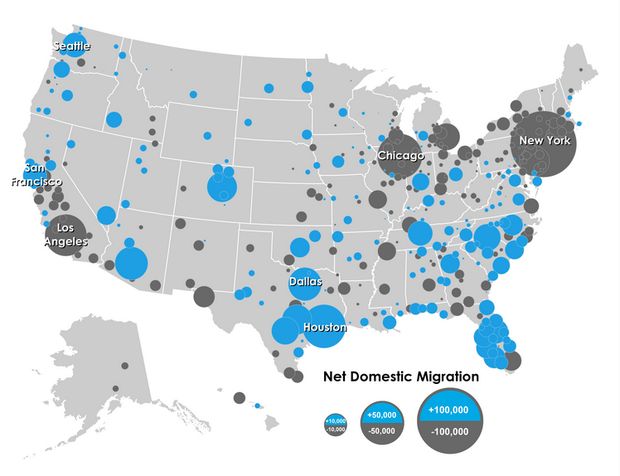 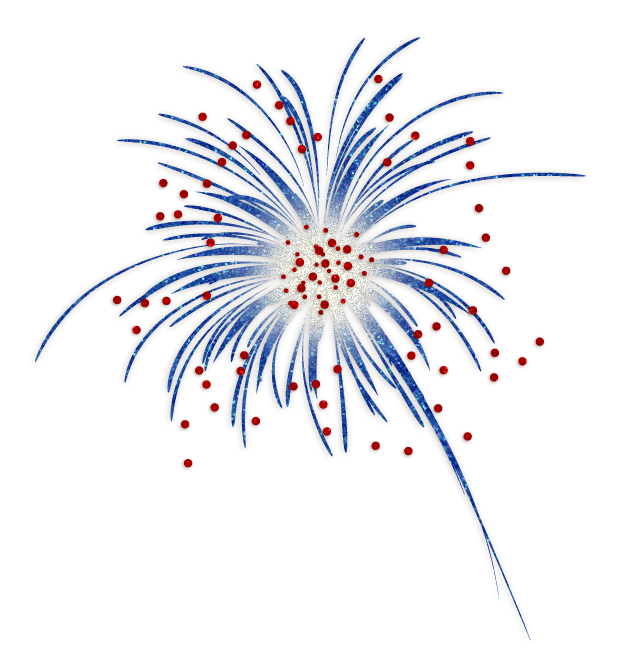 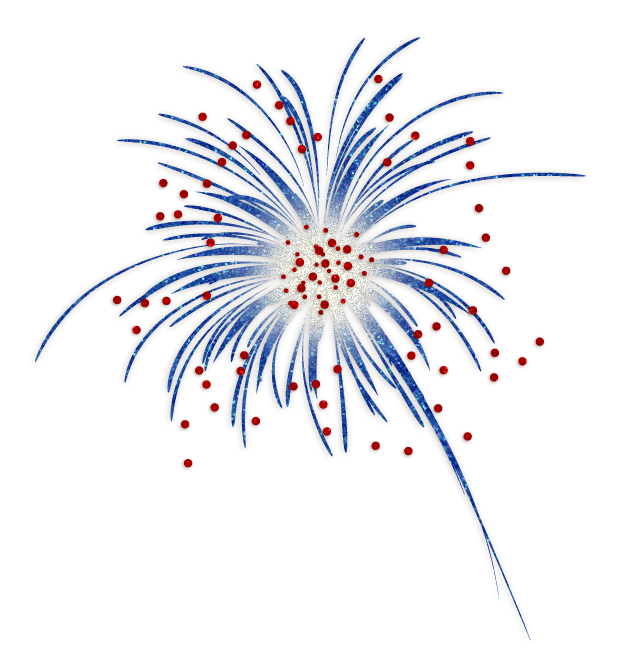 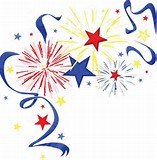 Data compiled and made public by US Census Bureau
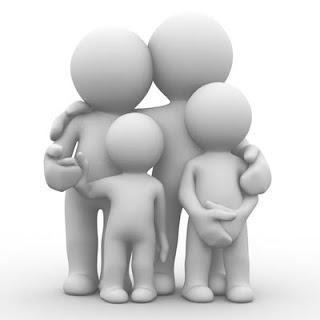 GENERATIONAL DIFFERENCES –A Review
Traditionalists – Ages 70 and above
Hard work and loyalty reaps reward
Figure things out for yourself
Don’t complain

Baby Boomers – Ages 50/52 to 70
Hard work reaps reward
Respect authority; Success = authority and respect 
Driven to lead not follow

Generation X – Ages 35 to 50/52
Independent & self-absorbed; My unique abilities deserve rewards
Multiple career interests and paths over the course of a career
First generation to use technology in all aspects of life
Skeptical - Believes the “grass is greener” elsewhere

Generation Y or Millennials – Ages 17-35
Creative problem solving reaps rewards
Avoid boring or menial tasks always
Expect and demand technology in all forms
Individualistic – life should not have a “dress code”
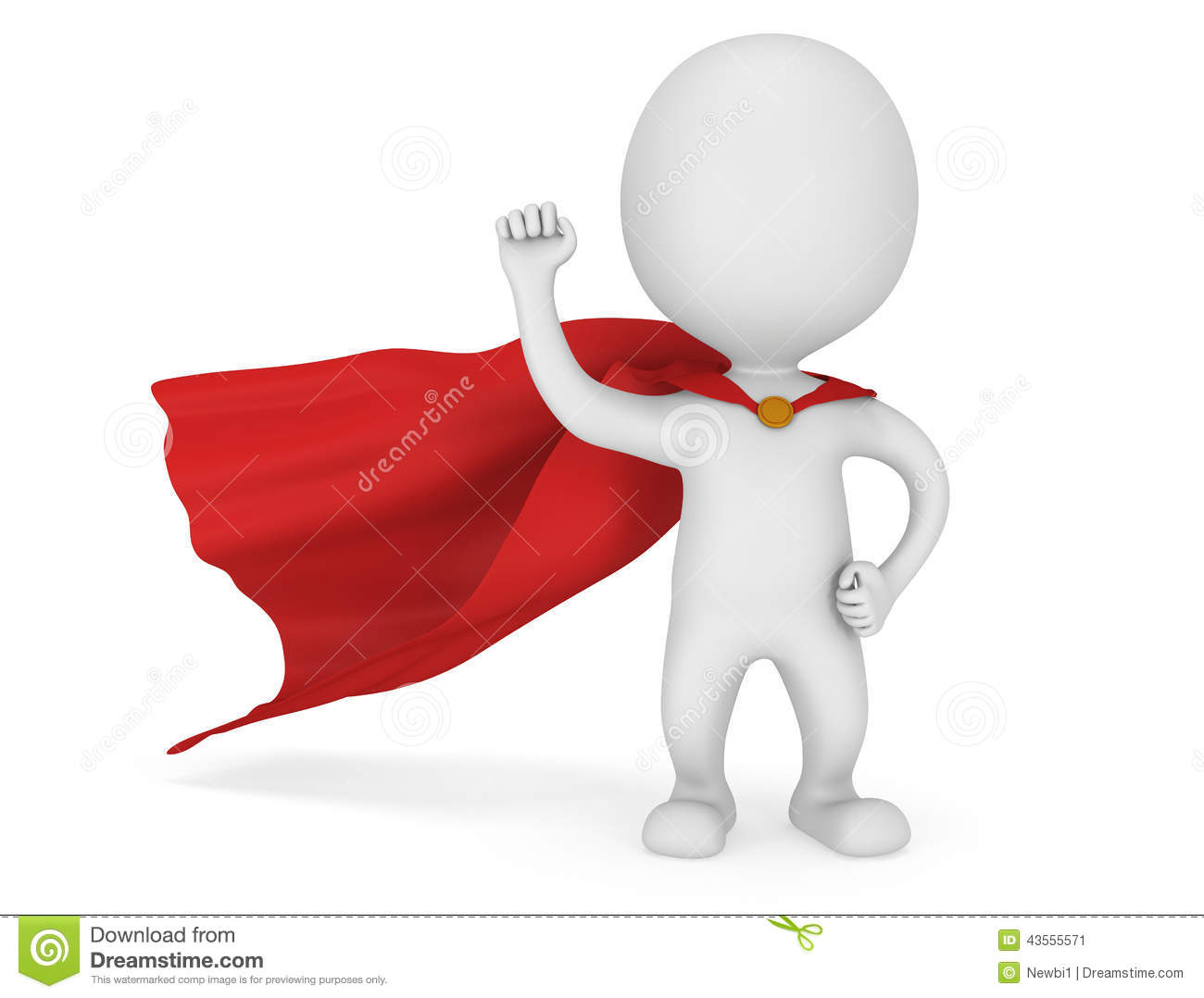 FUN FACTS:The Generations Use Social Media!
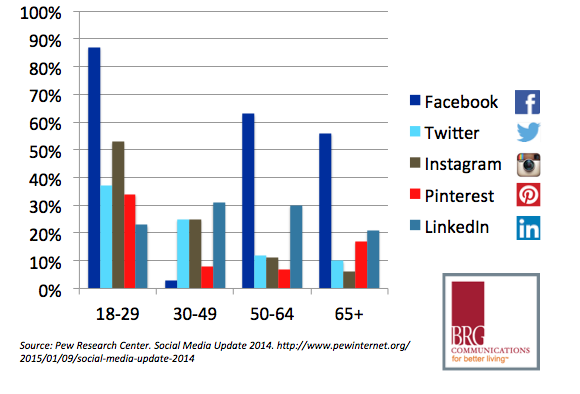 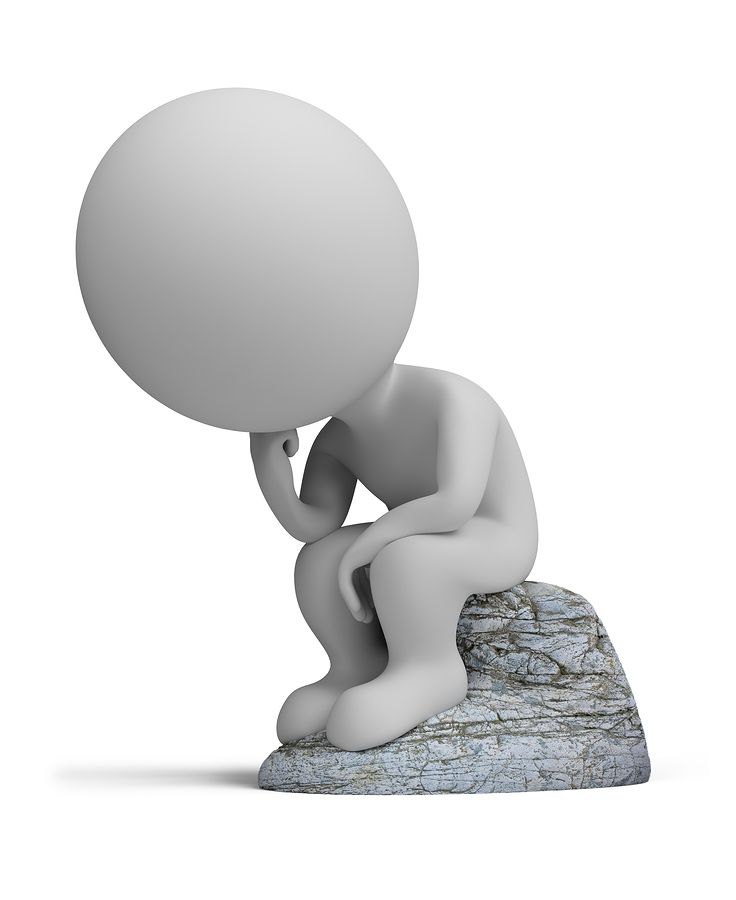 GENERATIONAL DIFFERENCES –Specifics for Relocators
Traditionalists – Ages 67/70 and above
No questions asked; No services demanded
Moving for work = money and loyalty
Worked hard and figured things out for themselves
Slow to accept change
Not culturally sensitive
Most leaving/left the workforce


Baby Boomers – Ages 50/52 to 67/70
Crave stability and respect
Moving for work = promotion/leadership opportunities
Seek some work/life balance and services for spouse
Embraces change
Began to recognize need for and demonstrate cultural sensitivity if relocated
Some nearing maximum work age limits; Also looking to retire earlier
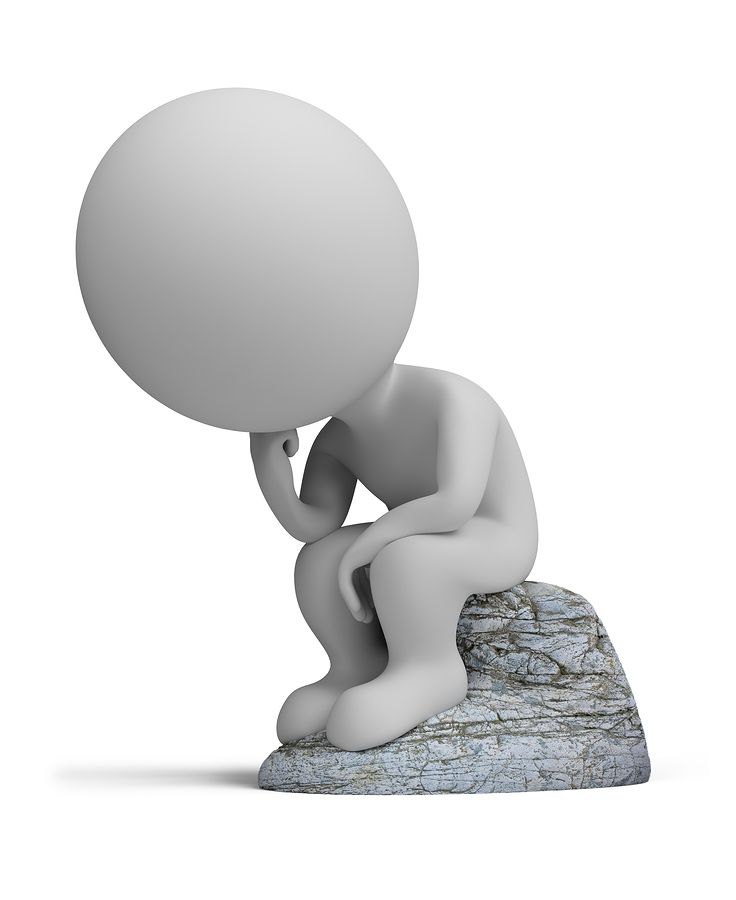 GENERATIONAL DIFFERENCES –Specifics for Relocators (cont’d)
Generation X – Ages 35 to 50/52
Moving for work = new challenge and reward for unique abilities
Accompanying families demanding services
Often highly educated and utilizing technology
Generally internationally minded and culturally sensitive
Demand competitive pay over other recognition and will move to get it
Not loyal to a single employer


Generation Y or Millennials – Ages 17-35
Moving for work = company’s investment in future loyalty
Highly educated with advanced technology skills
Adventurous travelers – culturally sensitive and adaptable
Find most services cumbersome and unnecessary – could do it better themselves
Demand fast career progression and will move to get it
Remains to be seen if they will be loyal to a single employer
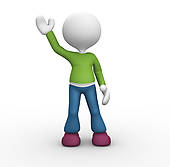 FUN FACTS: Global Aging Trends
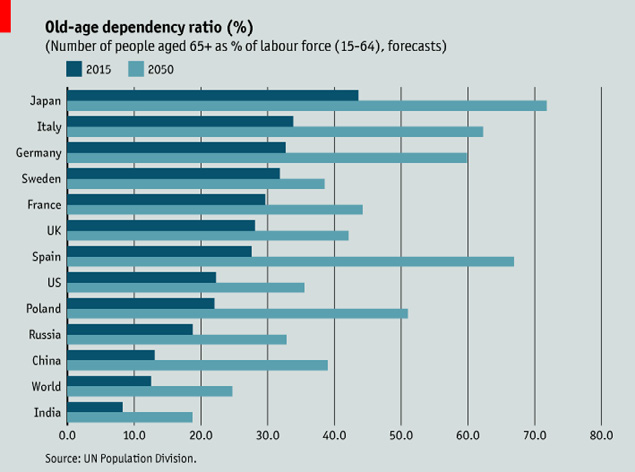 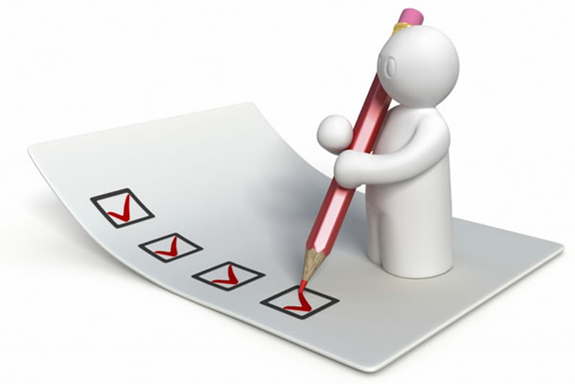 GENERATIONAL DIFFERENCESIN  COMMUNICATION
Traditionalists – Ages 70 and above
Detail-oriented
Prefer detailed written instructions
Don’t often offer opinions without being asked
Meet deadlines
Don’t complain
In-person conversation over emails
Slow to adopt change

Baby Boomers – Ages 50/52 to 70
Read body language well
Prefer phone call or in-person conversation
Will argue a cause to the bitter end
Great readers, thinkers and analyzers
Writes in “memos”
Demand much from co-workers
Excellent team players
Embraces change
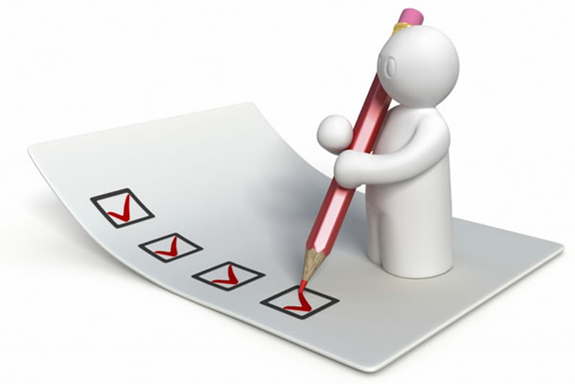 GENERATIONAL DIFFERENCESIN  COMMUNICATION
Generation X – Ages 35 to 50/52
Email preferred
Familiar with & uses technology
Strives for recognition – needs regular feedback
Quick to offer feedback
Keeps meetings short
Prefers to work independently
Visual presentations preferred

Generation Y or Millennials – Ages 17-35
Demands and uses all available technology
Short, quick emails & texts
Avoids menial tasks
Short visual presentations preferred
Wants to work in teams
Communicates to all as an equal
Offended by stern talking or “talking down to”
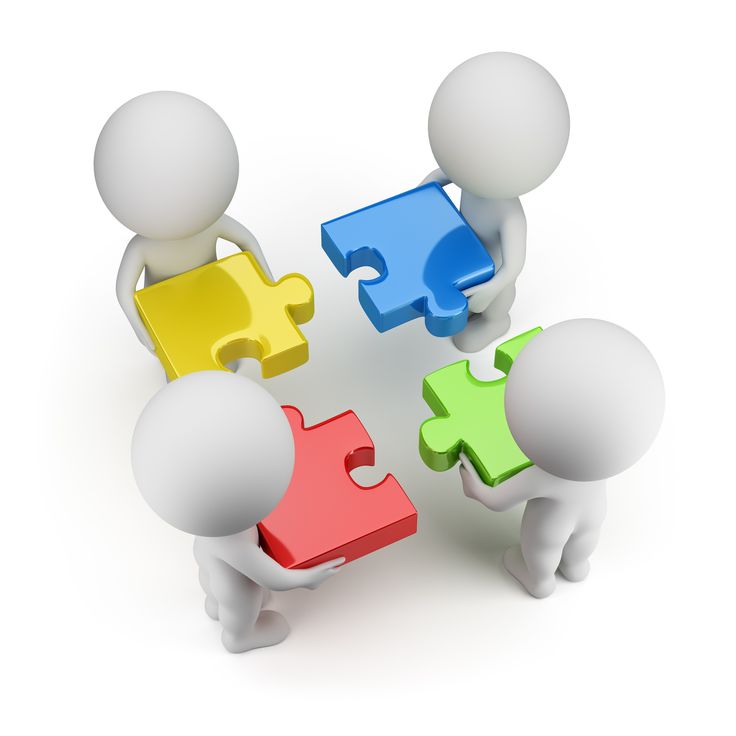 WHERE ARE WE HEADED? More Demographics – Generation Gap
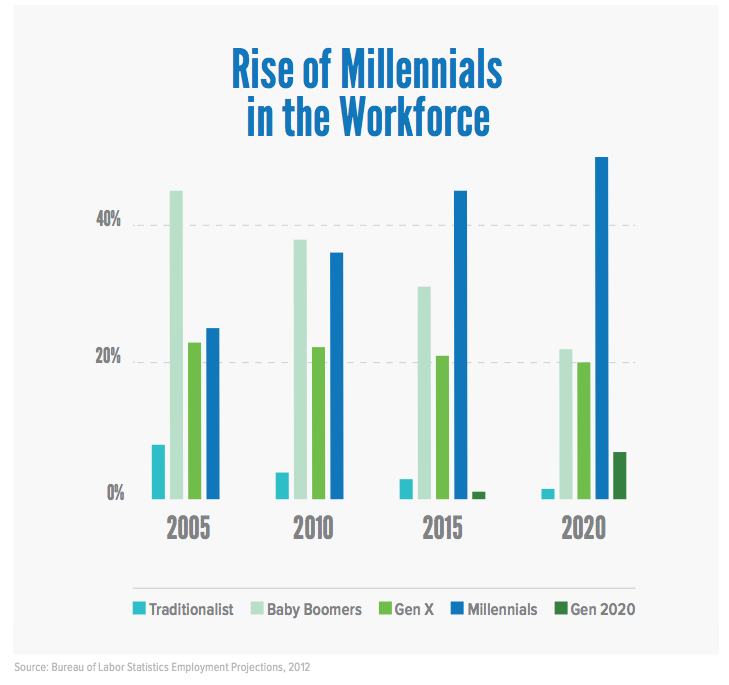 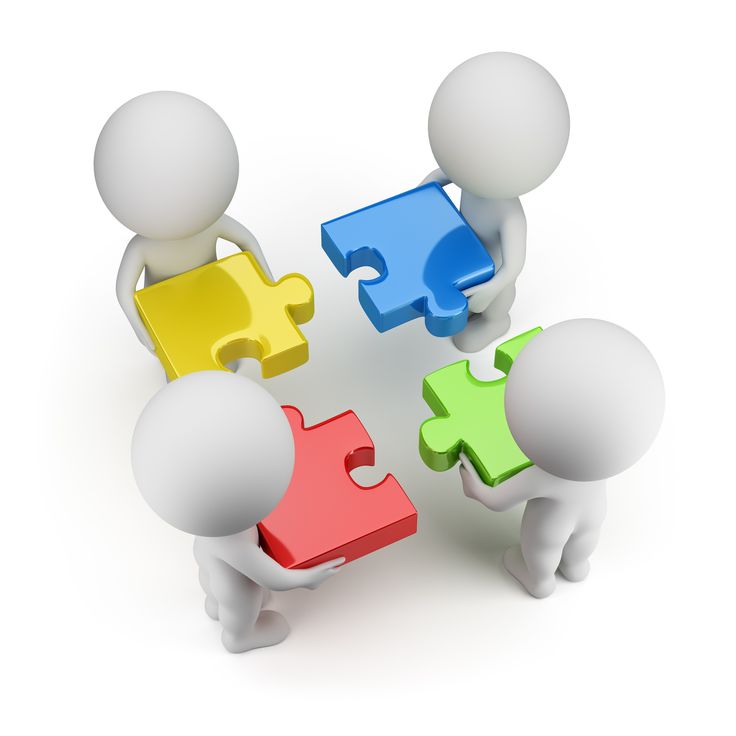 WHERE ARE WE HEADED?More Demographics – US Workforce
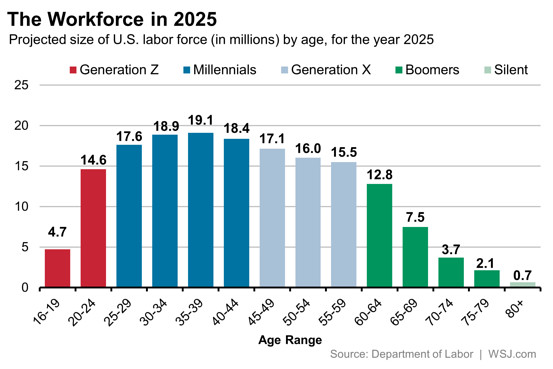 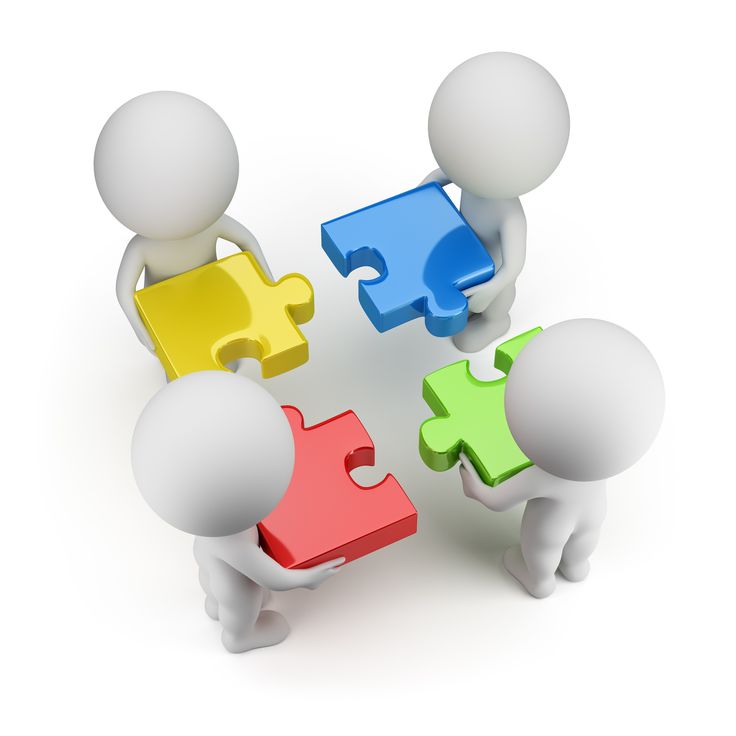 WHERE ARE WE HEADED ? More Demographics – International Gap
Millennials  Generation X  Baby Boomer & Traditionals

Age:	   up to 35        36-40       41-50       51 & over

2016	       35%	             14%	              23%                 28%

2013	       16%                     17%              33%                 34%

2009                    10%                     19%              31%                 40%
Amounts derived from publicly released survey data from HCR – UK and Expat Insider, Inc.
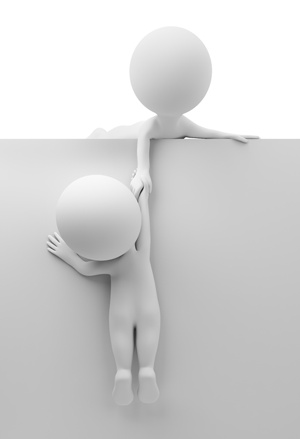 THE CHALLENGES
HOW DO WE - AS RELOCATION AND MOBILITY PROFESSIONALS - ATTRACT, RETAIN AND MOVE EMPLOYEES FROM AMONG ALL OF THE GENERATION GROUPS?

HOW DO WE SPECIFICALLY FIND  WAYS TO FILL IN THE “SKILLS GAP” THAT EXISTS BETWEEN THE OLDER AND YOUNGER GENERATIONS IN THE WORKFORCE?
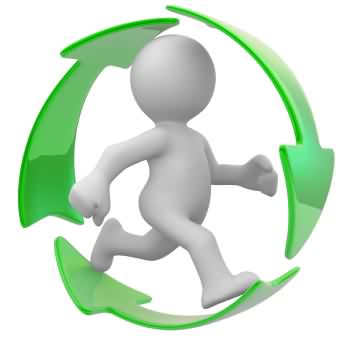 CONSIDERATIONS  FOR  A SUCCESSFUL RELO STRATEGY
Traditionalists – Ages 67/70 and above
Look to successfully ‘move toward retirement’
Communicate in detail and in person or on the phone
Develop knowledge transfer plans that honor Traditionalists
Engage. Ask. 
Consider using as Consultants


Baby Boomers – Ages 50/52 to 67/70
Be cognizant of age limitations if moving internationally
Must address stability in any planned move
Provide “hands-on” services to the employee and spouse
Treat with respect in all encounters
Use as change leaders
Communicate directly when possible
Consider using as Consultants
Start to develop knowledge transfer plans
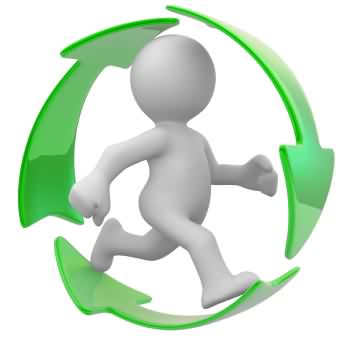 CONSIDERATIONS  FOR  A SUCCESSFUL RELO STRATEGY
Generation X – Ages 35 to 50/52
Utilize in start-ups, unusual or high risk projects
Recognize & provide service to families
Anticipate skepticism in the move process or in general
Keep engaged & challenged
Keep the job flexible – Gen X will not “live at work”
Provide regular, positive reinforcement and competitive pay


Generation Y or Millennials – Ages 17-35
Offer short term assignments or moves if available
Find modern ways to provide services
Partner with more experienced generations
Don’t misinterpret casual communication style as disrespectful
Frequent formal reviews and feedback including next steps
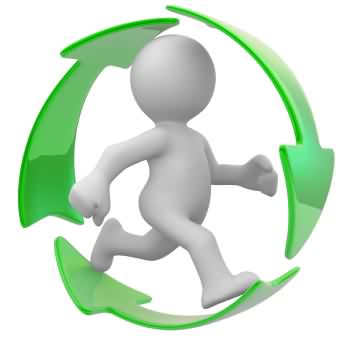 CONSIDERATIONS  FOR  A SUCCESSFUL RELO STRATEGY
Some Positive Steps Across All Groups:

Offer generational training
Establish mentoring programs that cross generations
Provide work options such as telecommuting
Develop training methods that accommodate different learning styles
Utilize a variety of recognition methods
Communicate important messages multiple ways
Deliver services with different levels of “direct touch” vs technology
Allow individuals and teams to decide how to deliver assignments


Always ensure your programs are non-discriminatory. It is particularly important to not disadvantage older workers in how you treat them at work or how you deliver services to them!
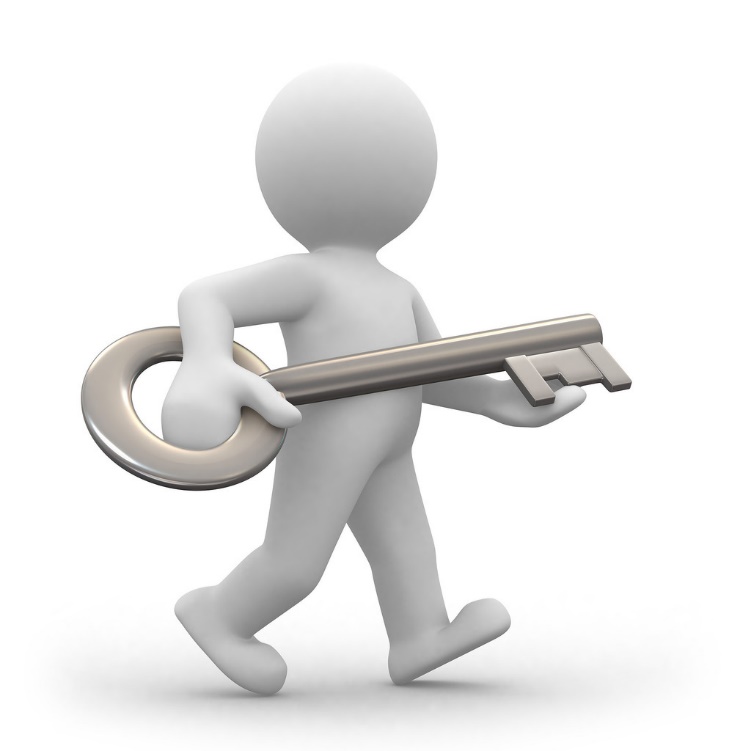 PRIMARY KEYS TO SUCCESS –
ONE SIZE DOESN’T FIT ALL


PLAN TO ACCOMMODATE GENERATIONAL DIFFERENCES


WHAT ABOUT CULTURE?
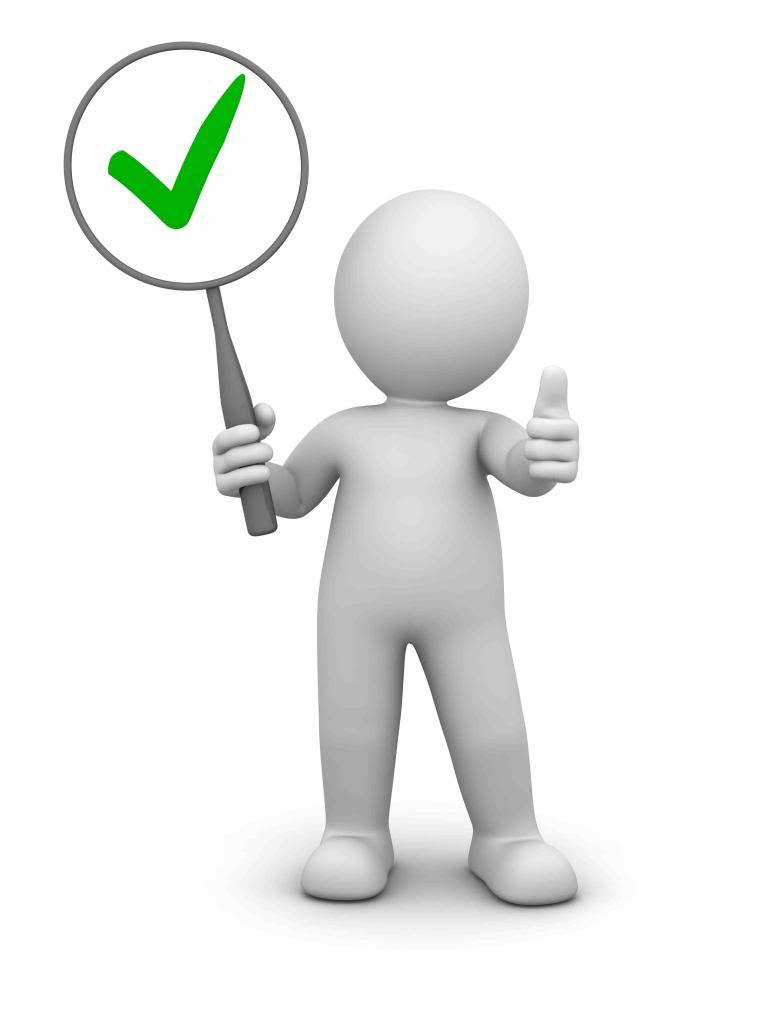 CHECK YOUR LEARNING
Traditionalists –   “Slow down and learn from me”
	                	       “All you had to do was ask”

Baby Boomers –  “Pick up the phone and talk to me”
	               	       “Be respectful – I have worked hard for a long time”

             Gen X –    	       “My family and I are a package deal”
                                    	       “If this doesn’t work out I can always go 
		       somewhere else”

         Gen Y –     	       “I am up for any adventure” 
	                	       “I found a way to do that faster”
                                     	       “Please don’t ask me to make copies”
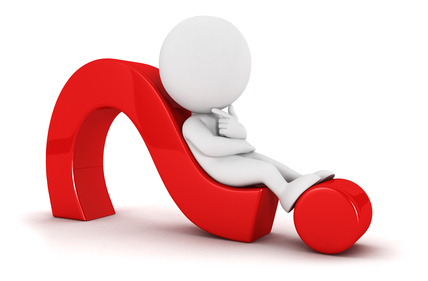 QUESTIONS?